#сидимдома
Советы педагога-психолога
Чем занять дома ребенка  4 - 5 лет

Чтобы не навредить малышу, а сделать его досуг продуктивным, важно учитывать его возрастные и индивидуальные способности и потребности. 
Больше всего четырехлетки любят игровой вид деятельности. Именно в игру должны трансформироваться любые занятия по развитию важных сфер жизни ребенка. 
Малышу требуется физическая активность для правильного формирования и укрепления мышц, сухожилий, костей, сердечно-сосудистой системы. 
Ему нужна возможность для активного познавания окружающего мира, его законов. 
Большое значение имеют занятия по развитию речи, обогащению активного словаря ребенка. 
Необходимо совершенствовать бытовые навыки. 
Игра должна воспитывать у ребенка культуру поведения, общения. 
Необходимо задействовать воображение юного естествоиспытателя. 
Актуальна любая творческая деятельность. Она развивает логику, моторику, фантазию.
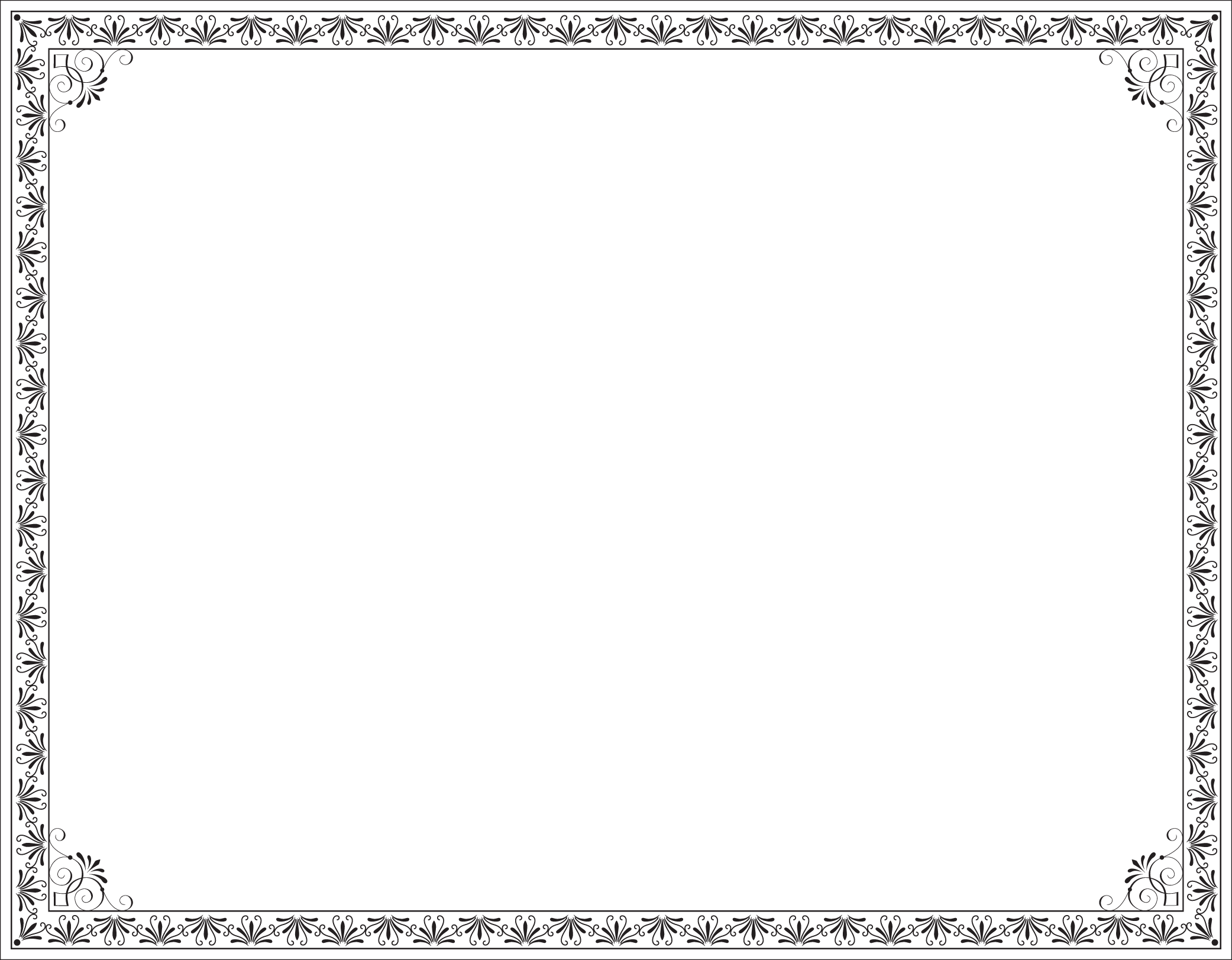 #сидимдома
АКТИВНОЕ  ДВИЖЕНИЕ

Понятно, что играть в футбол или прыгать в длину в квартире с ребенком вряд ли получится, но существует немало занятий, способствующих физической активности малыша: 
«Детскотека». 
То есть игровая, детская дискотека со смешными, подражательными движениями, пантомимами. Если участвует вся семья, то можно устроить состязание. Еще больше заинтересовать юных танцоров может перспектива приза победителю. 

Игры с воздушными шарами. 
Вариантов может быть много: кто больше удержит шаров, кто быстрее лопнет, кто дольше продержит шарик в воздухе… 

Прятки. 
Прятаться могут как дети или взрослые, так и выбранные ими предметы. 

Эстафеты между столами, подушками, стульями, натянутыми между ними веревками и т. д.

Проводя такие игры, следите за безопасностью: чтобы дети не спотыкались, не скользили по коврам, не сбили мячом что-то ценное, не поранились случайно разбитыми стеклянными предметами, зона таких игр должна быть безопасной.
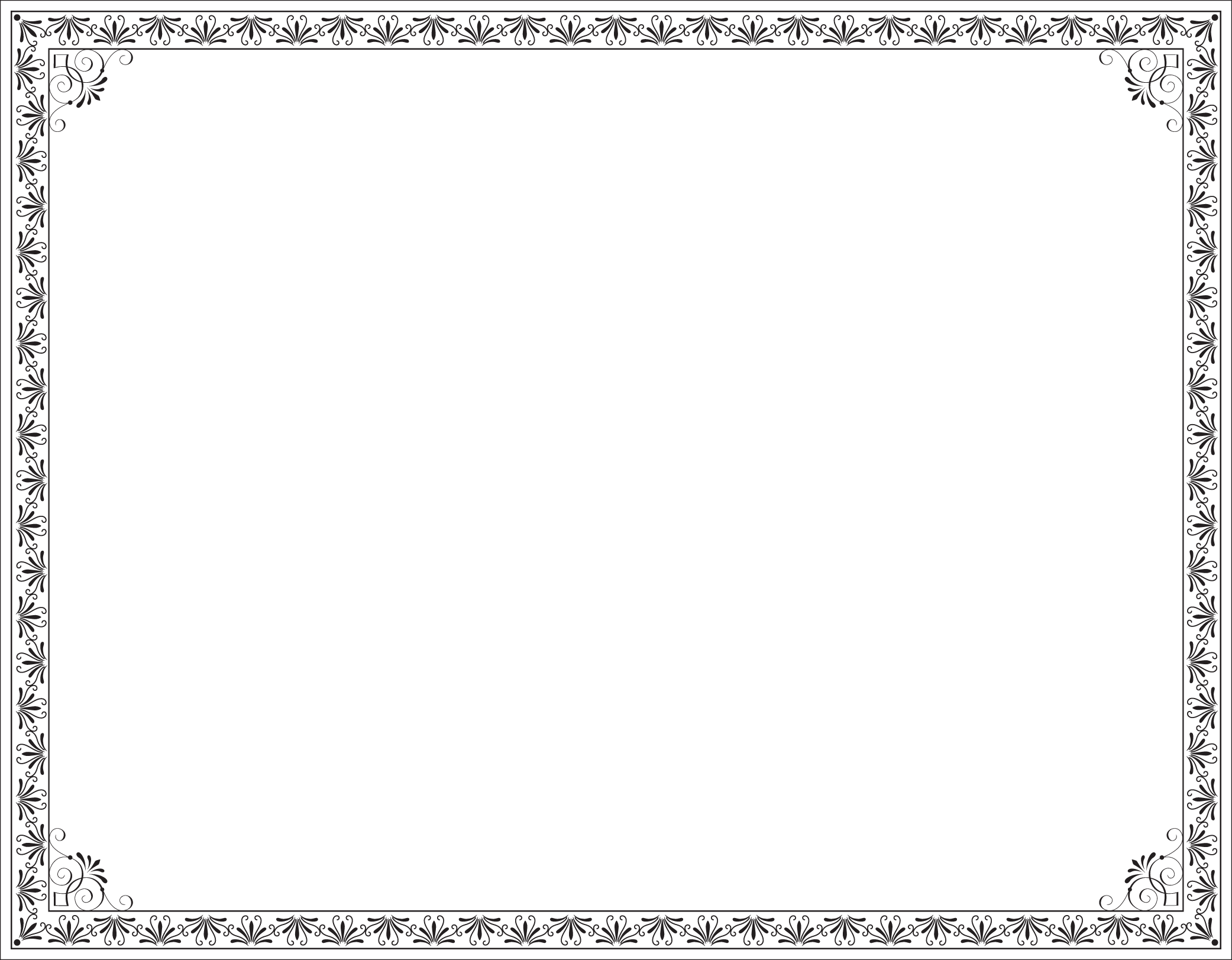 #сидимдома
ТВОРЧЕСТВО  и  МЕЛКАЯ  МОТОРИКА
Существует множество примеров того, как заниматься развитием мелкой моторики ребенка. Немалую часть таких занятий составляет творчество. 
Например, конструирование, работа с мозаикой или пазлами, лепка из разных материалов, разнообразные способы аппликаций с применением вырезания ножницами, всевозможные виды рукоделия. 
Особое место занимают вариации на тему рисования. Можно предложить малышу: 
рисовать разными принадлежностями (карандашами, фломастерами, красками, мелками); 

обводить фигуры по трафарету и раскрашивать; 

обводить контуры собственной ладошки или ступни;

класть монетку под лист бумаги и закрашивать поверх простым карандашом; 

раскрашивать картинки в раскрасках; 

проходить нарисованные лабиринты, отыскивая нужный путь карандашом или фломастером;

рисовать, соединяя точки.
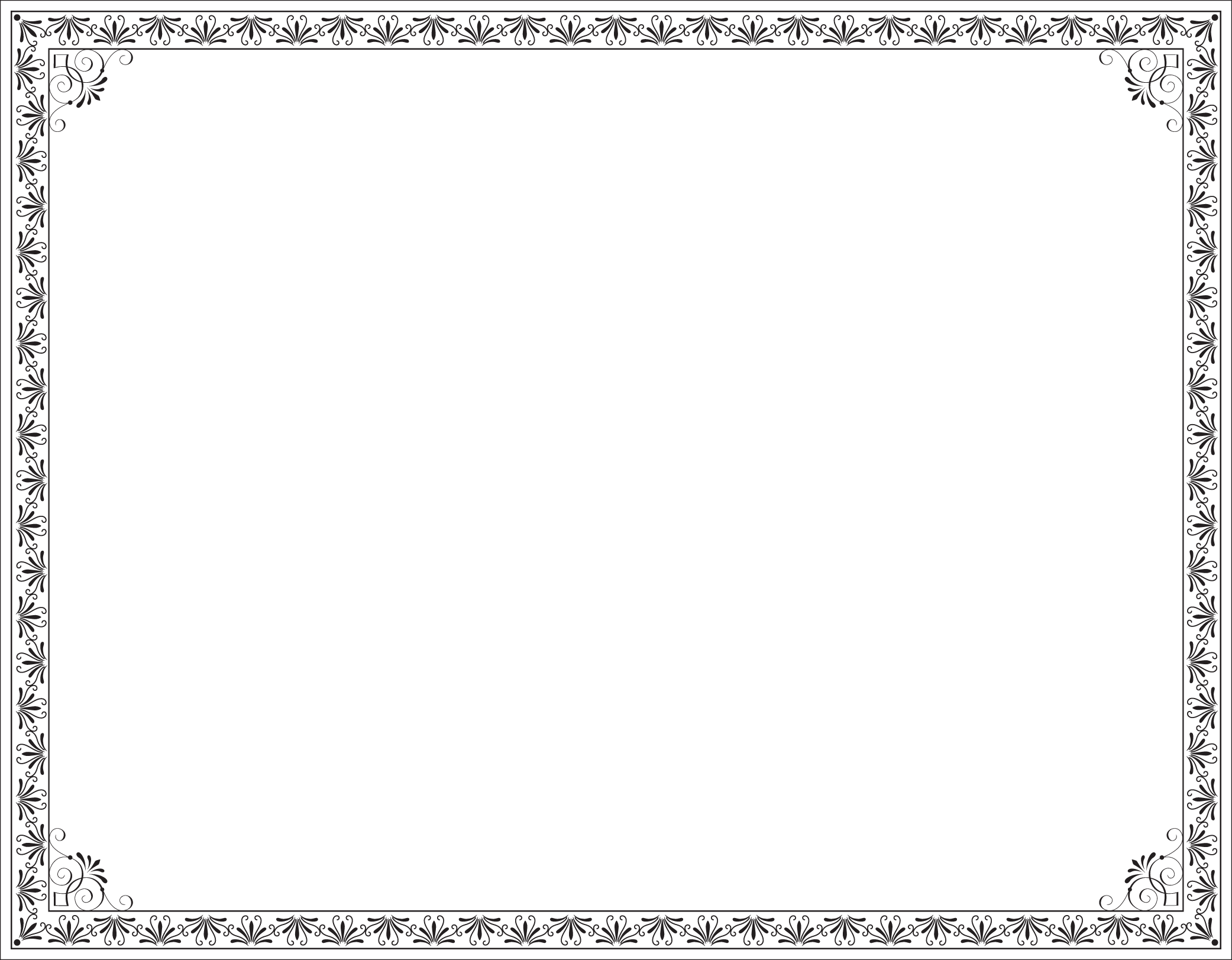 #сидимдома
Рисование ладошками
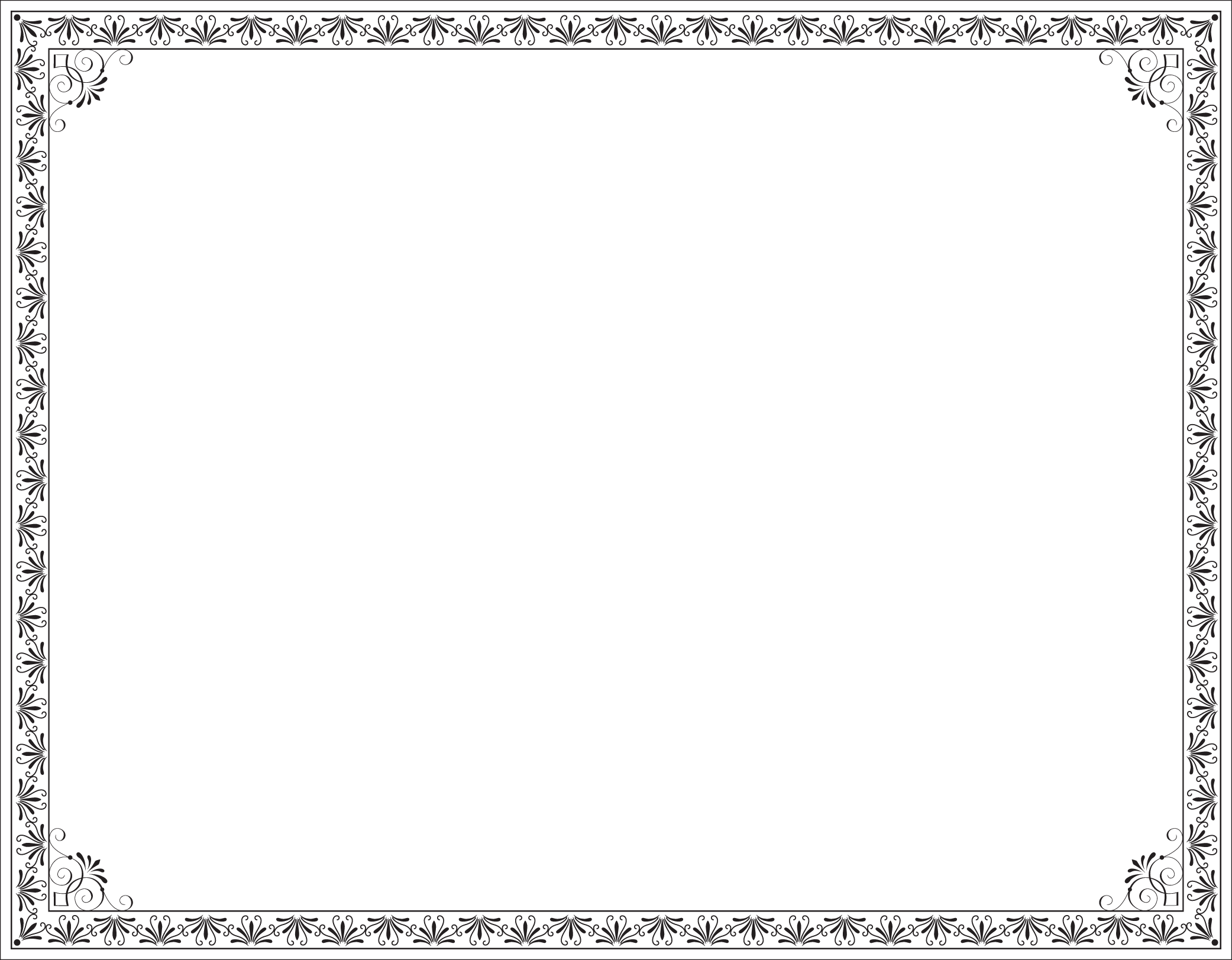 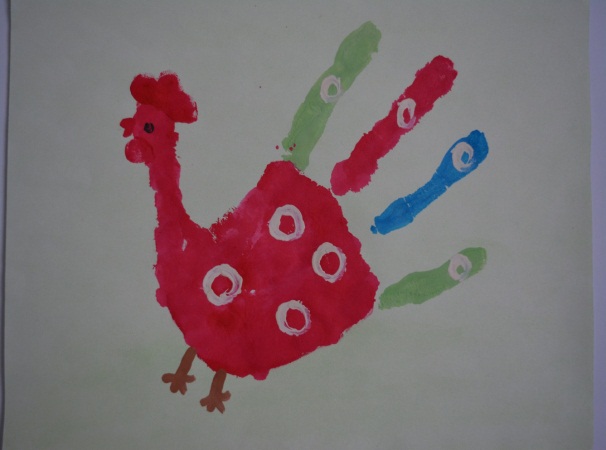 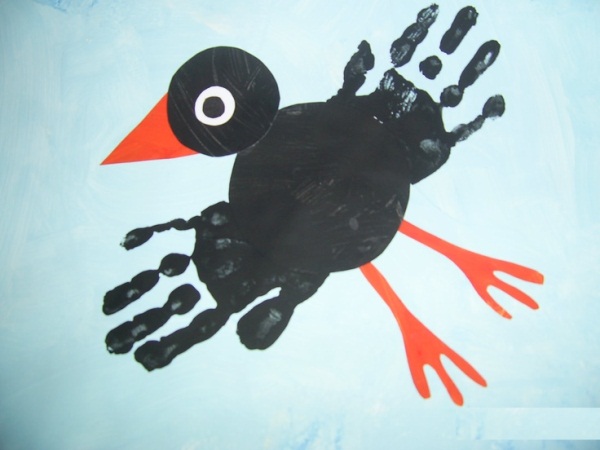 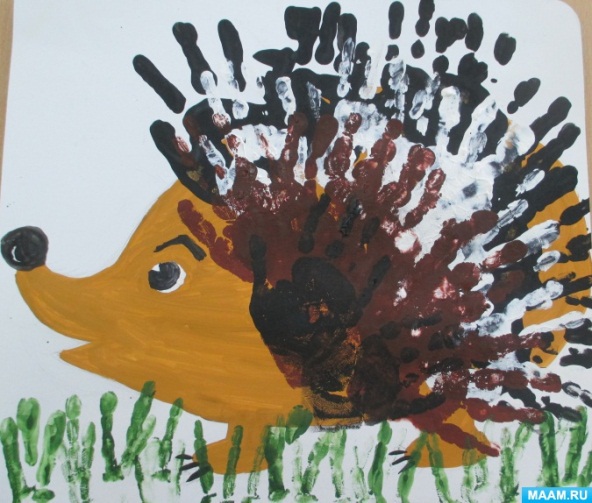 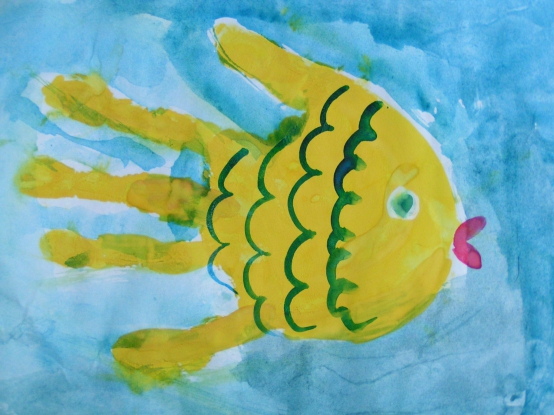 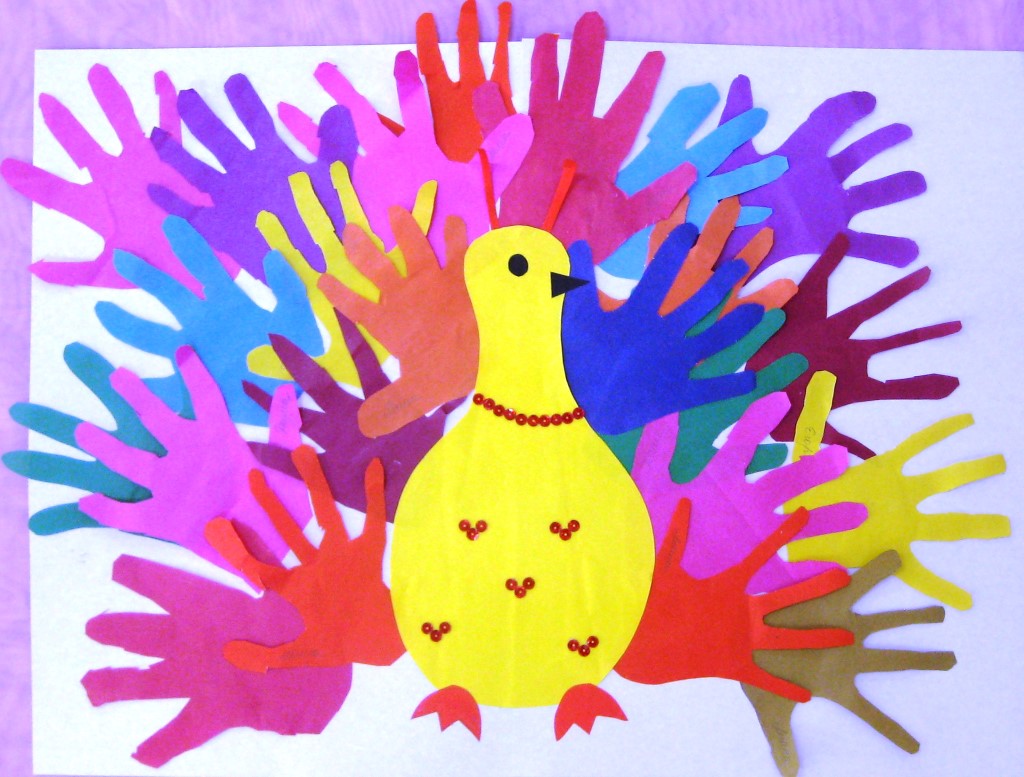 #сидимдома
Рисование по точкам
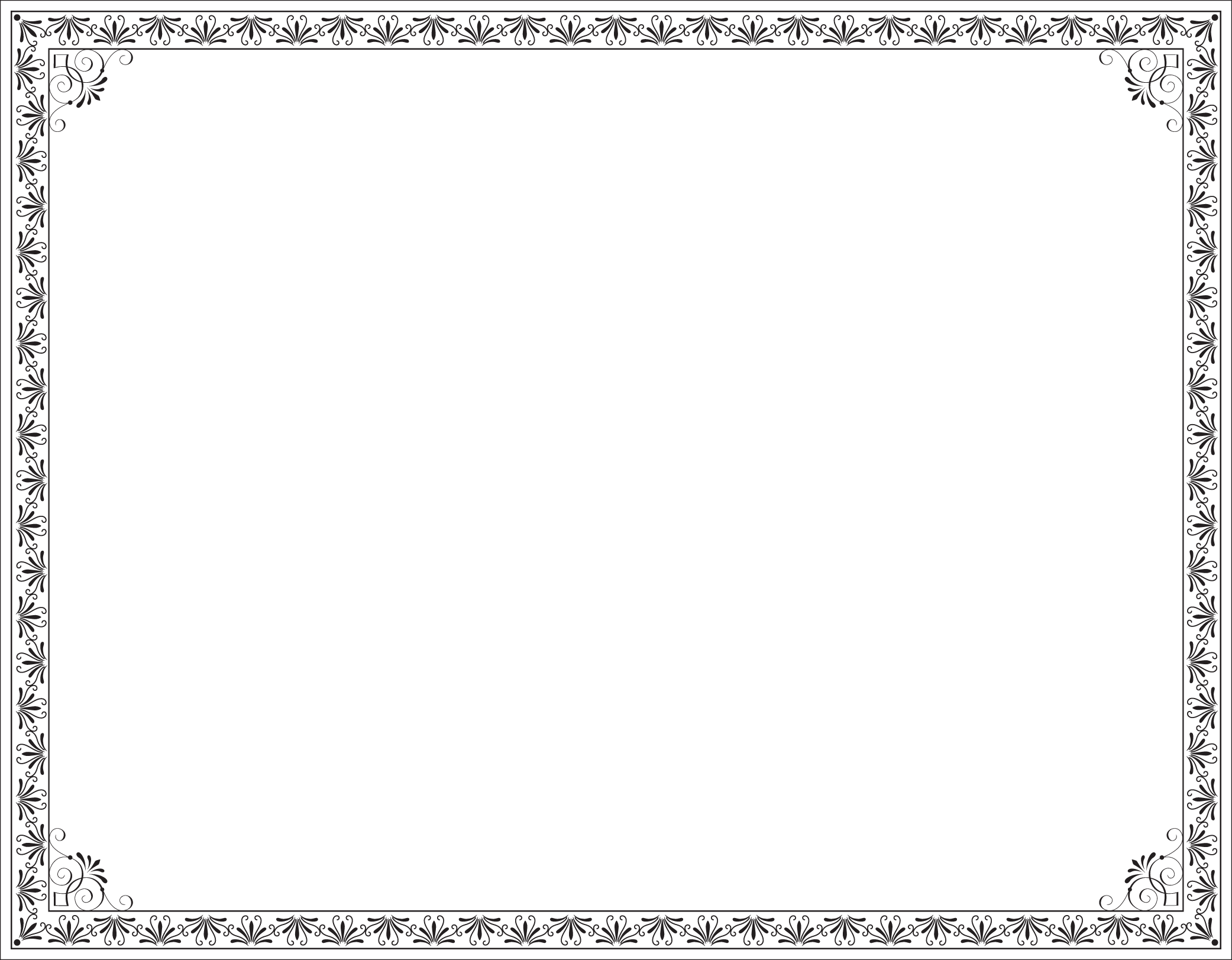 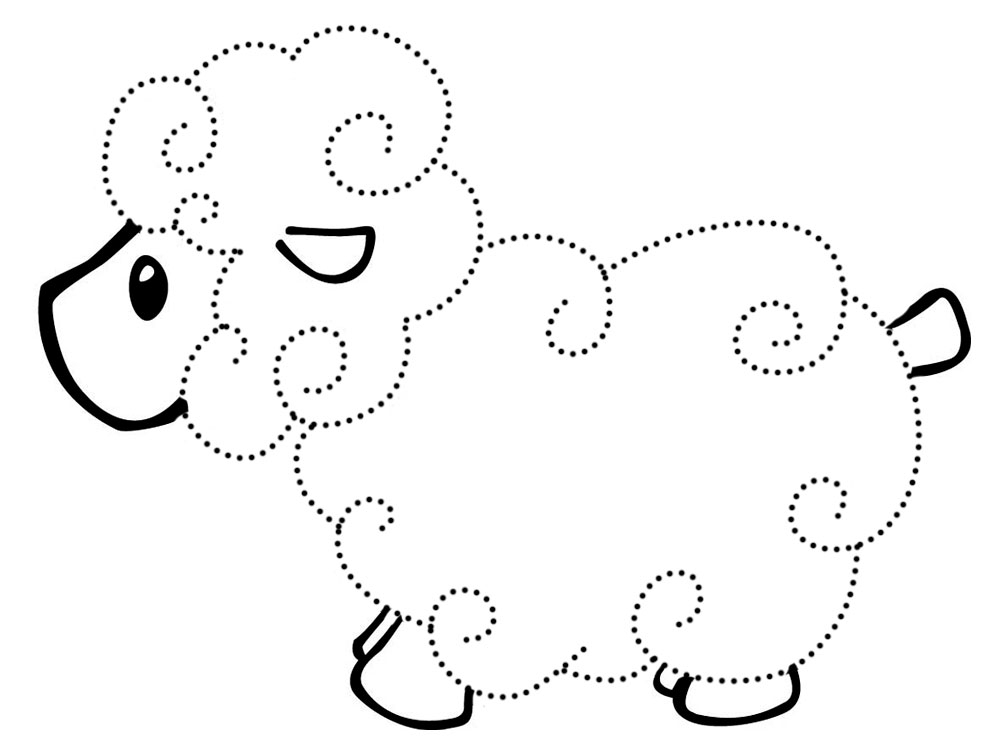 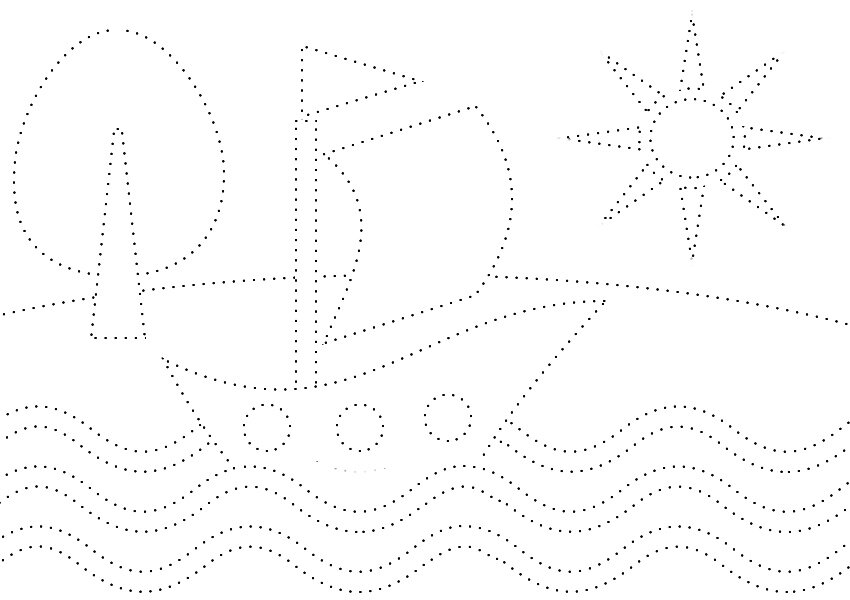 #сидимдома
Рисование по цифрам
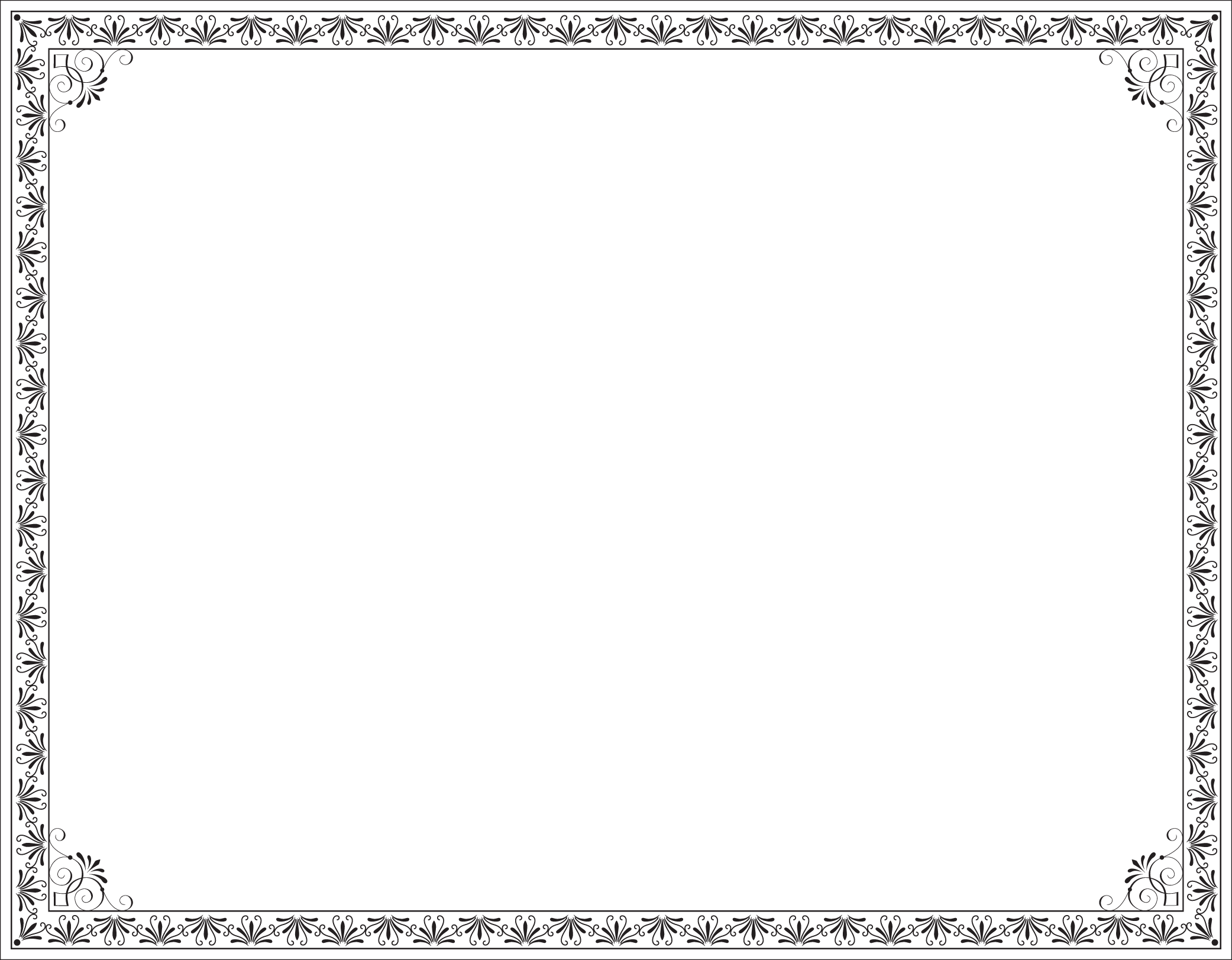 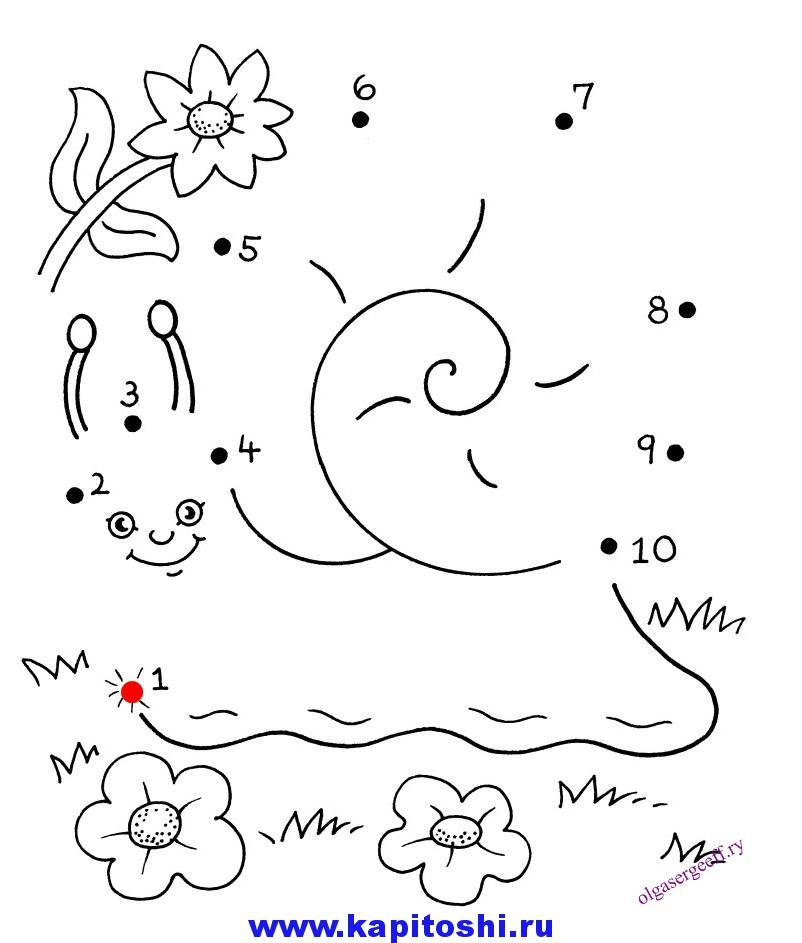 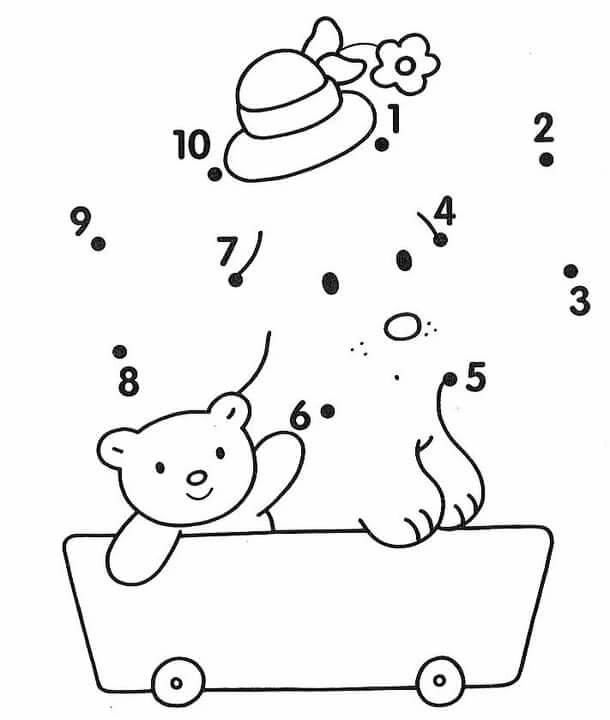 #сидимдома
Путешествия по лабиринтам
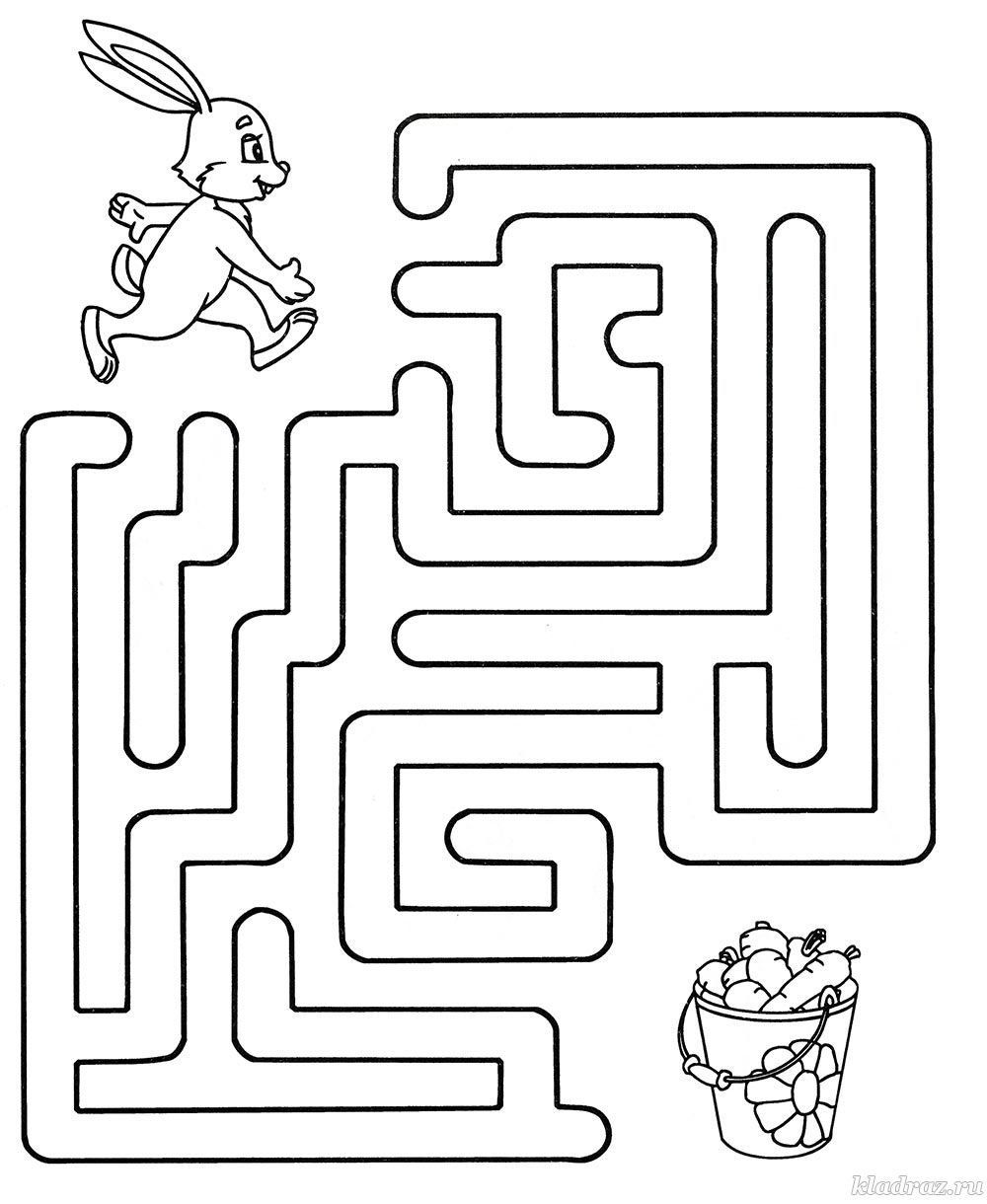 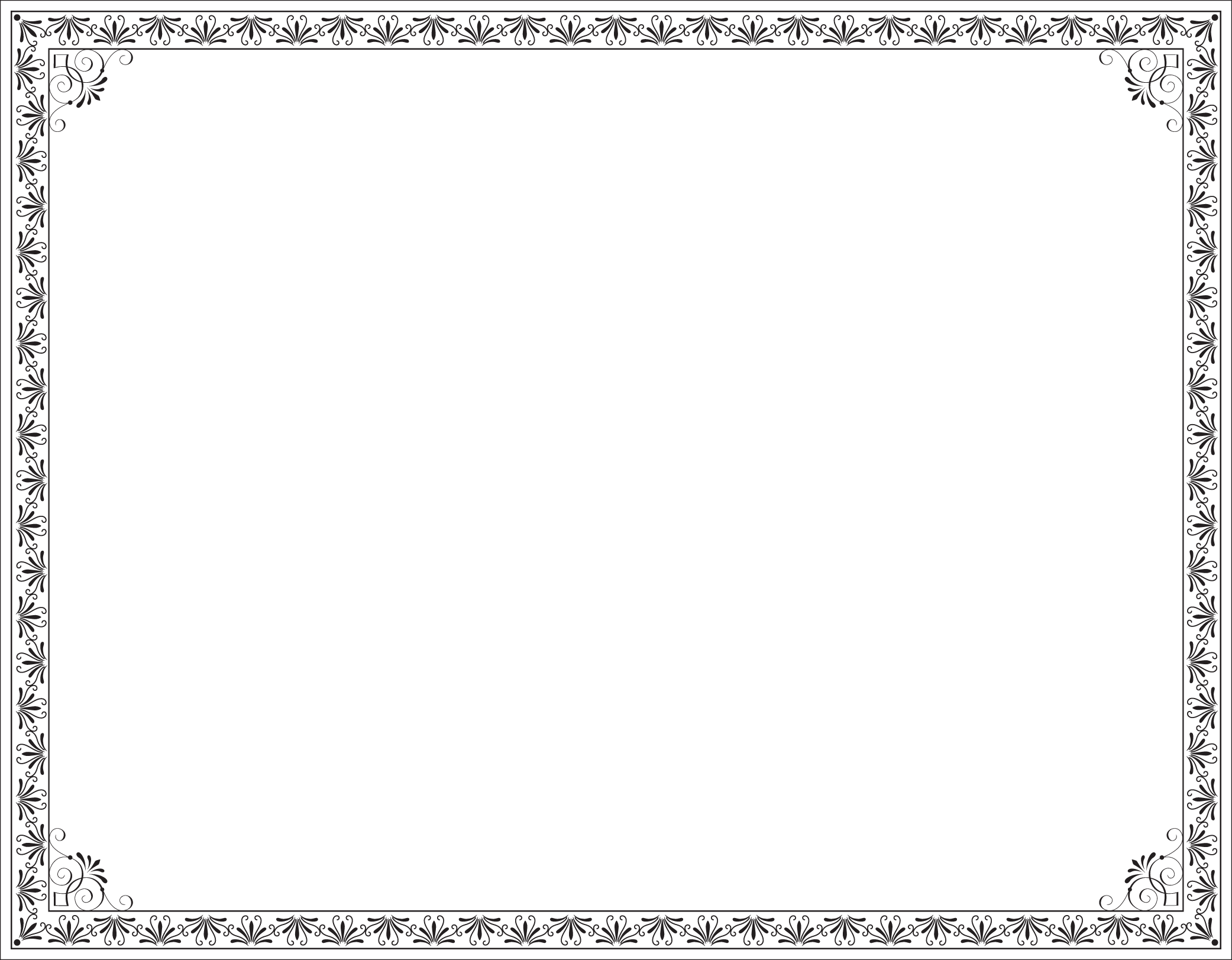 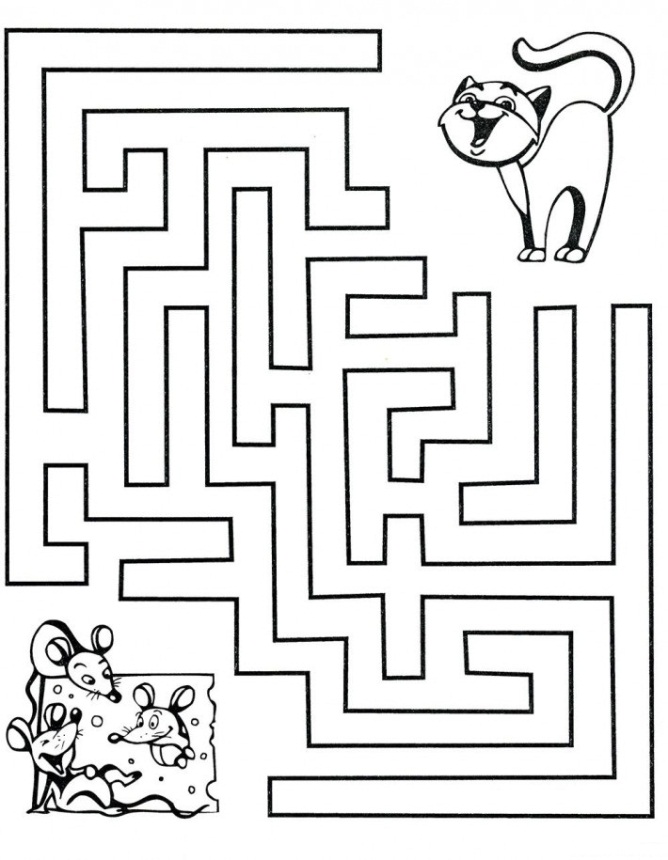 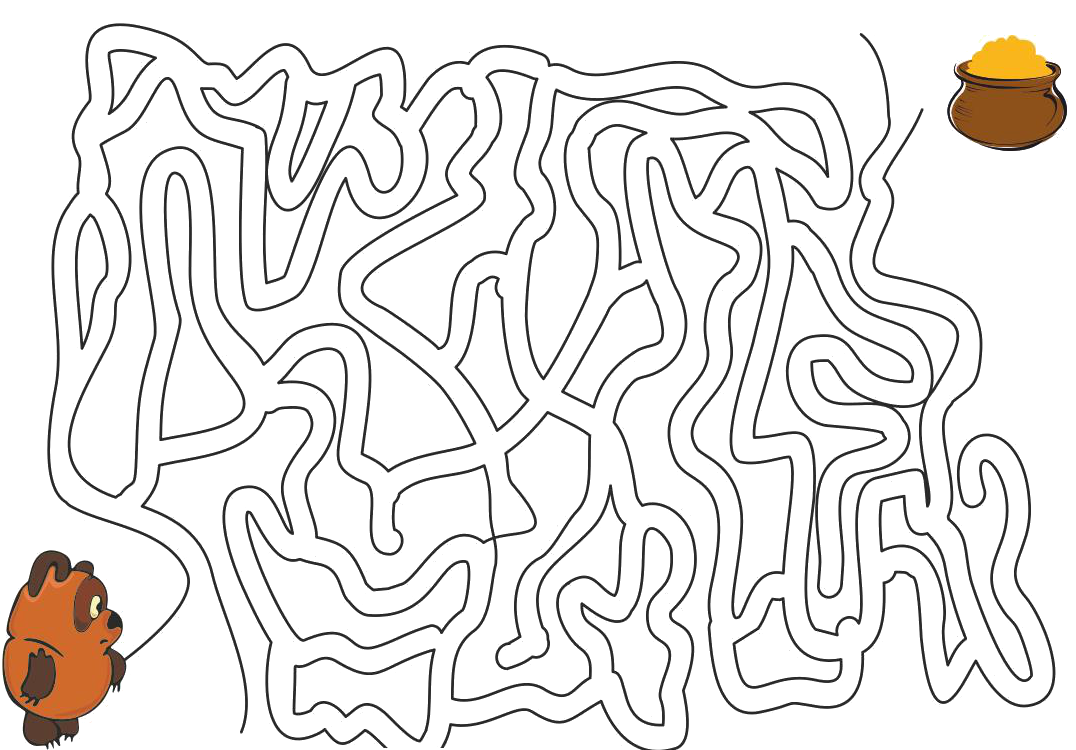 #сидимдома
ИГРЫ  для  ЮНЫХ  ИССЛЕДОВАТЕЛЕЙ
Естественный интерес ребенка необходимо всячески поддерживать. Существуют разные способы не просто развлечь юного исследователя, но и расширить его жизненный опыт, кругозор, попутно развивая и мелкую моторику, логику, любознательность:
Скотч для малыша – предмет поистине волшебный. Если ему показать, как это работает, велика вероятность, что на скотч будет прилеплено все, что попало в детские ручки. 
Дырокол, особенно если он фигурный, также заворожит ребенка надолго. Можно дырявить старые журналы, цветную бумагу или листы, которые малыш закрасил сам разными цветами. Можно придумать и веселые забавы с полученным конфетти. 
Лупа. Еще одна «волшебная палочка». Удивляться тому, как предметы, попавшие под лупу, превращаются в большие, ребенок перестанет очень нескоро. 
Моток ненужной пряжи может стать лабиринтом, паутиной и кто знает, чем еще, в ручках маленького естествоиспытателя. 
Вода, налитая в таз и «сдобренная» пенкой, а также дополненная мочалками, игрушками, губками, – также прекрасный плацдарм для детских исследований. То же самое можно сказать о баночке с мыльными пузырями.
 Старый фотоаппарат или старый телефон с действующей фотокамерой в любом малыше пробудит желание стать фотографом.
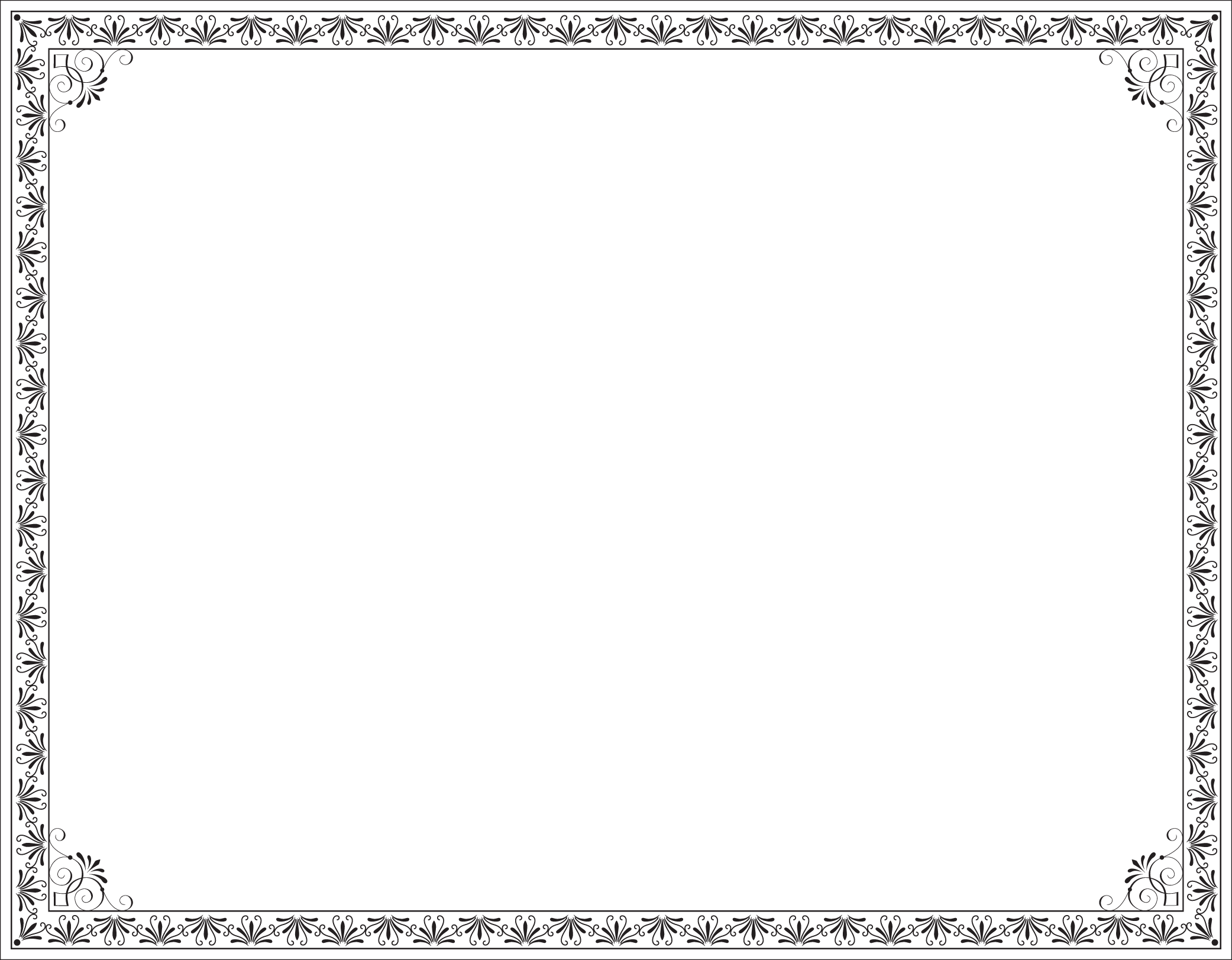 #сидимдома
КОГДА  МАМА   ЗАНЯТА
Чем занять ребенка, когда маме нужно делать обычную домашнюю работу и она не может уделить внимание игре? Если проявить немного смекалки, то можно придумать немало дел, которыми кроха сможет позаниматься сам, при этом не просто не отвлекая маму, но и чувствуя себя ее незаменимым помощником: 
приобщать его к готовке: попросить помыть овощи или фрукты, размешать салат в миске, выложить колбасу на бутерброды; 
пусть поможет сервировать стол: разложит ложки, салфетки, хлеб, поставит солонку; 
когда мама работает с тестом, небольшой его кусочек может стать прекрасным материалом для юного скульптора; 
во время уборки маленькому помощнику можно поручить, например, рассортировать белье для стирки, вытереть пыль с низких полочек, рассортировать игрушки в детской: разложить по надлежащим коробкам кубики, карандаши, детали конструктора, книжки, полить цветы на подоконниках; 
можно предложить ребенку повозиться с продуктами (горохом, фасолью, макаронами) – пусть рассортирует их или выложит картинку; 
можно попросить малыша сделать для мамы бусы (пусть нанизывает на веревочку бублики, большие бусины или цепляет прищепки).
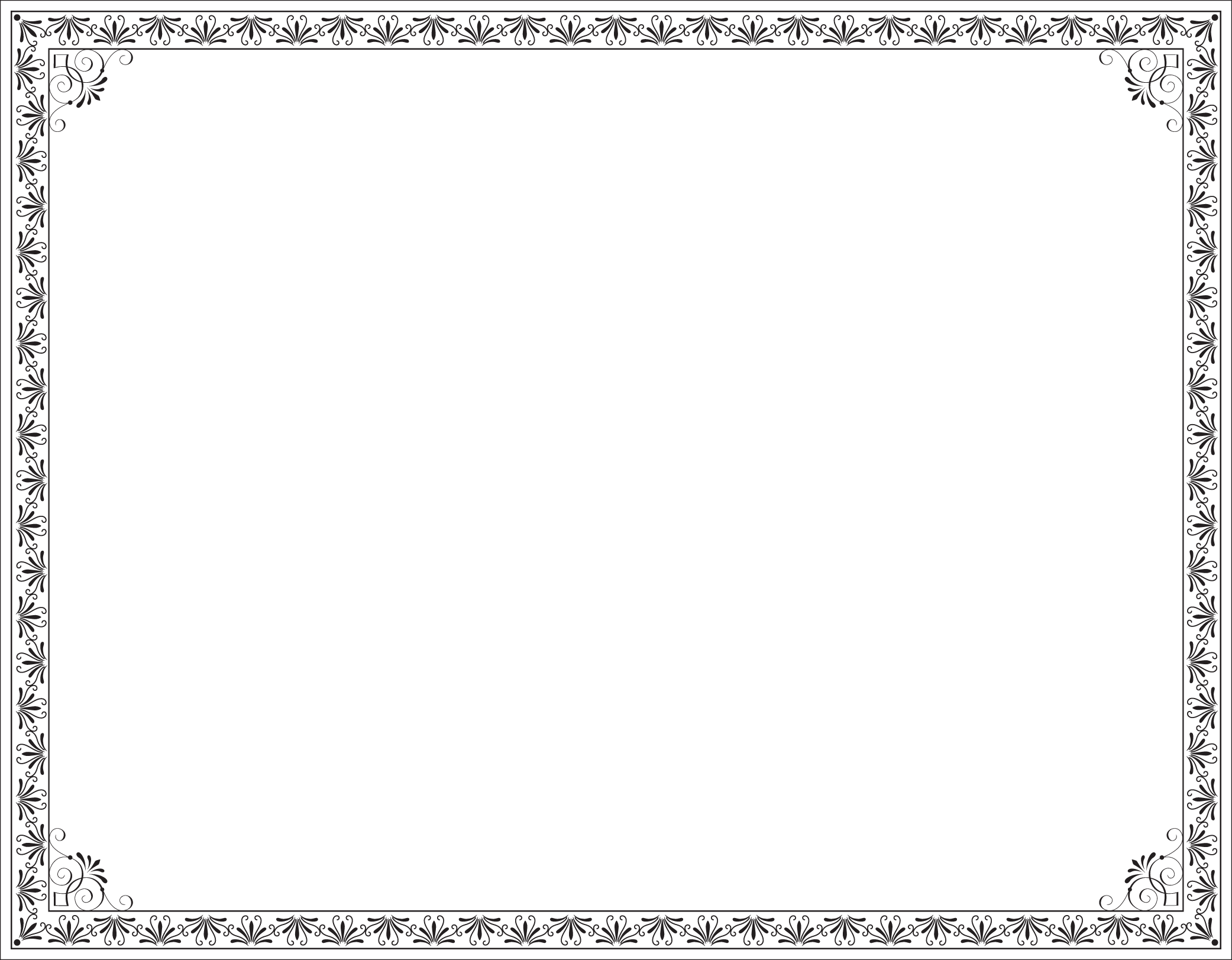